UNIDAD 2
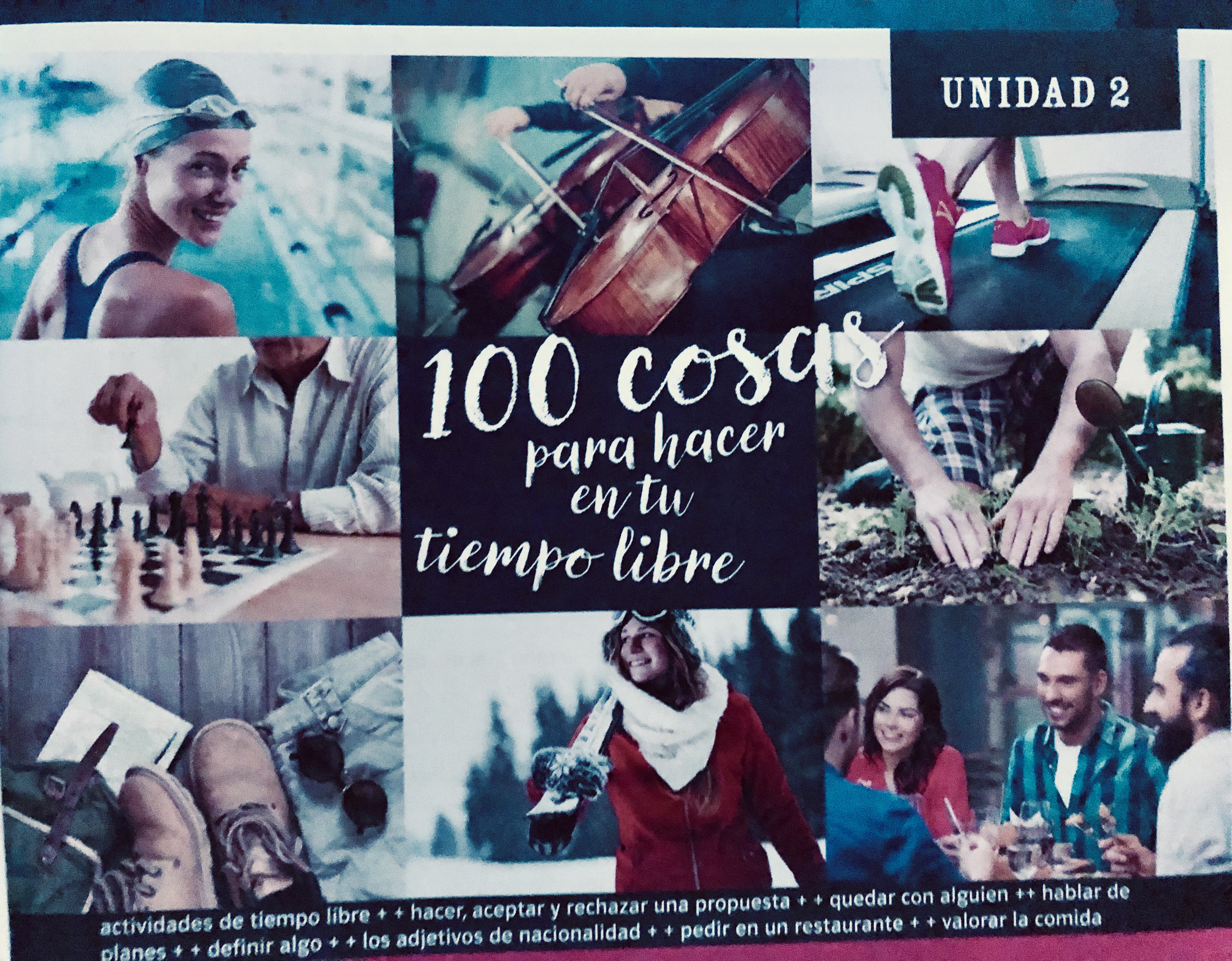 P. 19
Quedar con una persona: afspreken
¿Por qué no vamos a….? - ¿Tienes ganas de ..? – ¿Vienes conmigo…?


                                     CON MUCHO GUSTO- BUENA IDEA

¿A qué hora quedamos?		¿Qué tal a las 19.30?

¿Dónde quedamos?		¿Qué tal delante del cine?

¡Vale, perfecto!
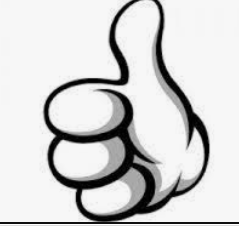 Een uitnodiging afwijzen
¿Por qué no vamos a….? - ¿Tienes ganas de ..? – ¿Vienes conmigo…?




Lo siento, no puedo, es que viene mi suegra. =
Lo siento, no puedo. Tengo que trabajar.=
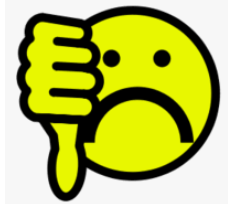 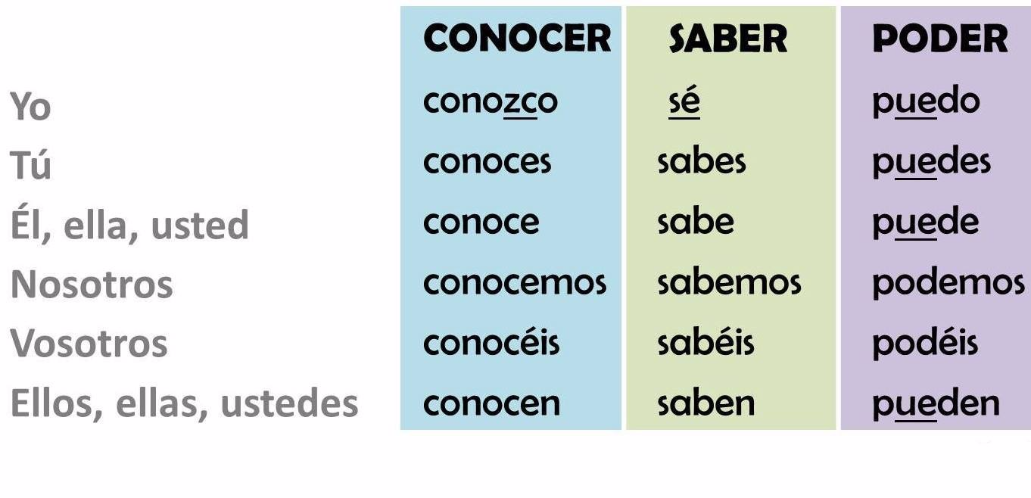 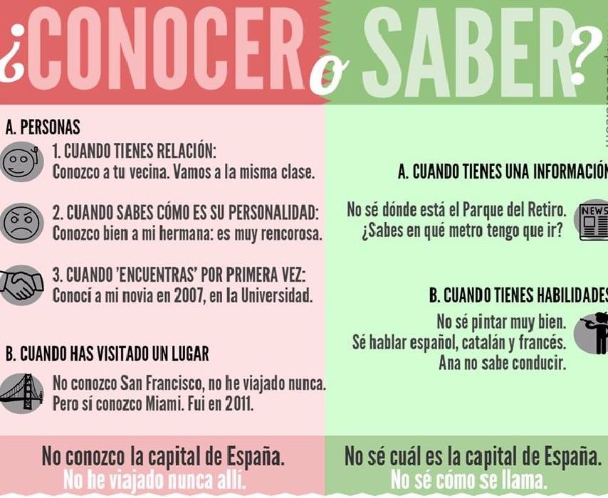 Vídeo diferencia entre poder y saber
https://www.youtube.com/watch?v=ffTe8DiXNO8
Chicos, el vídeo está en ingles, no he encontrado nada en neerlandés.
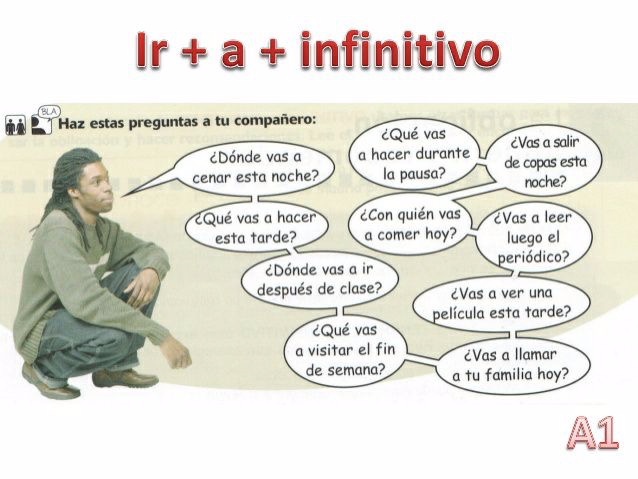 Ir+a+infinitivo
Audio 5
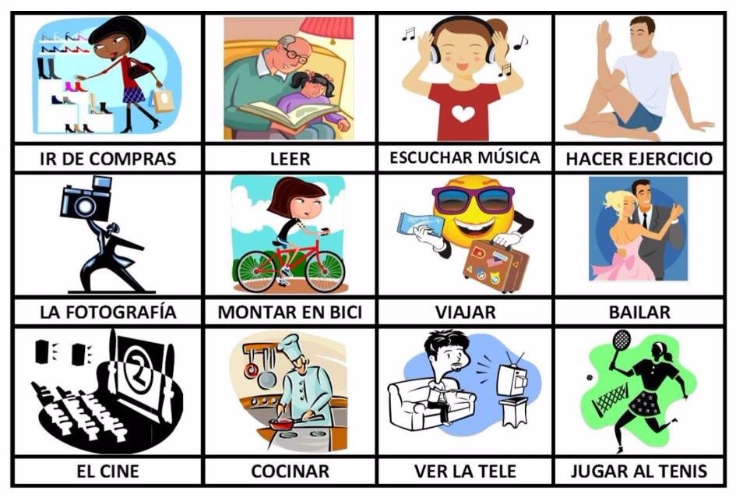 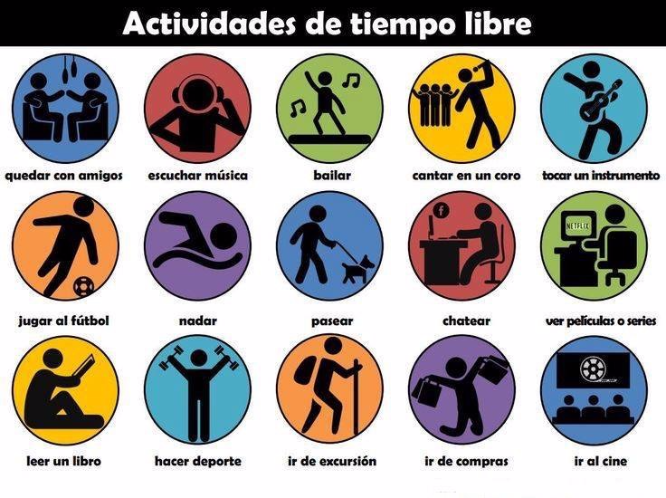 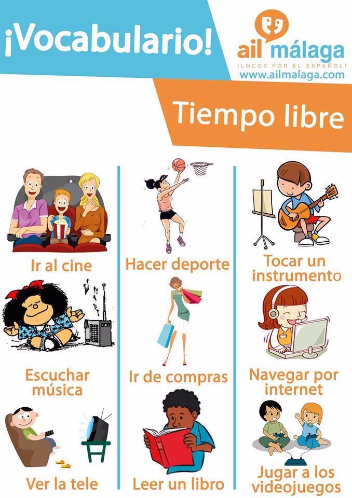 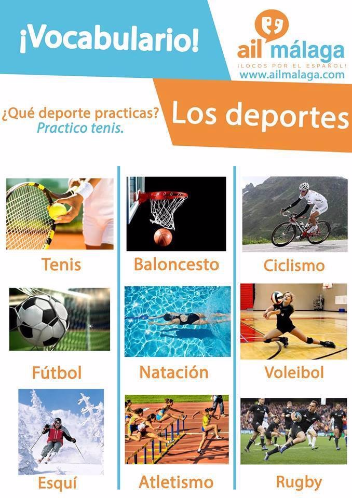 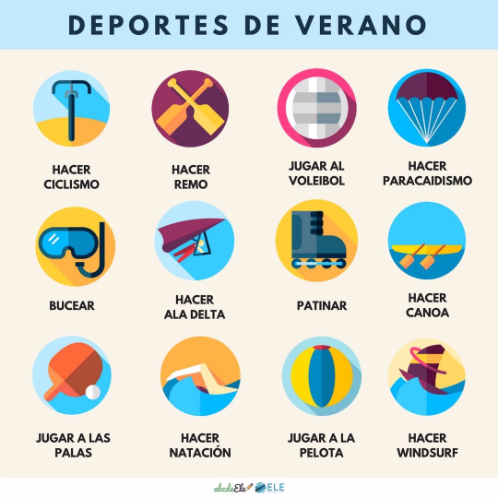 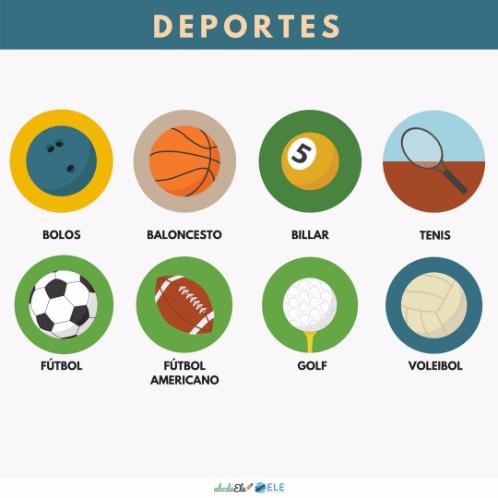 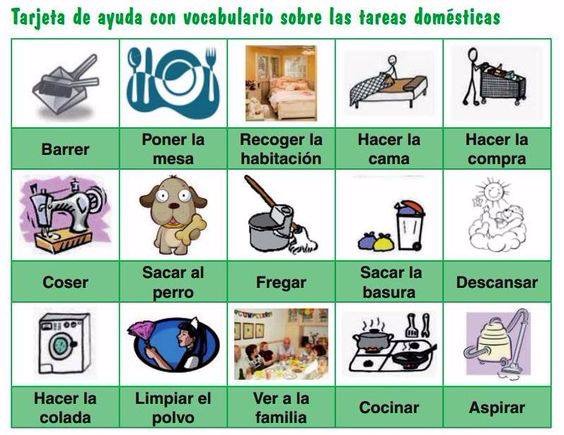 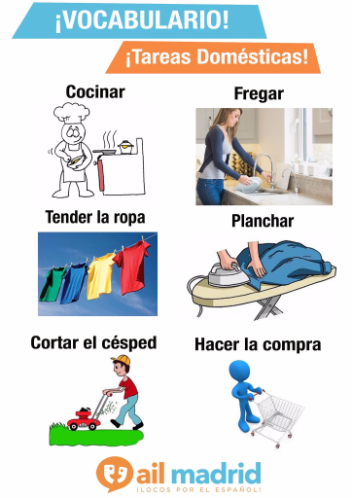 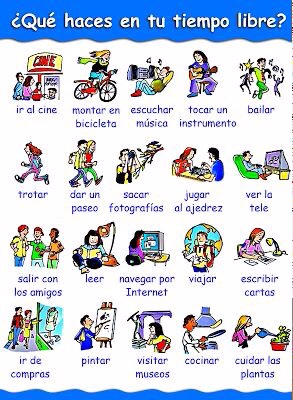 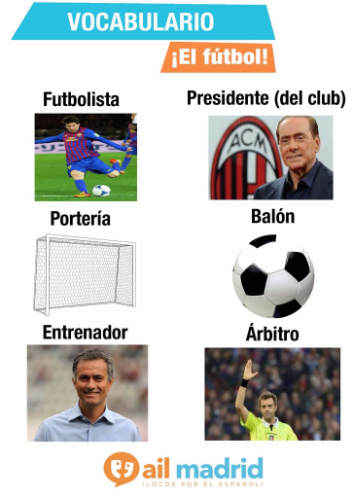 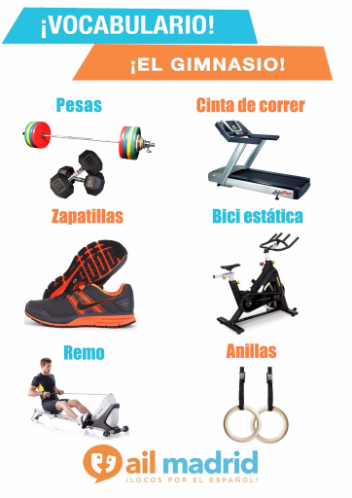 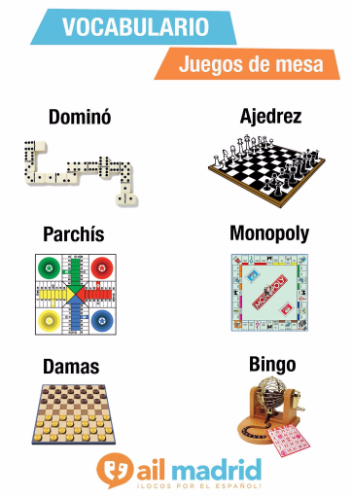 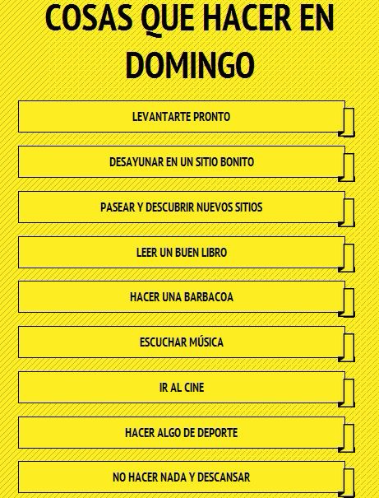 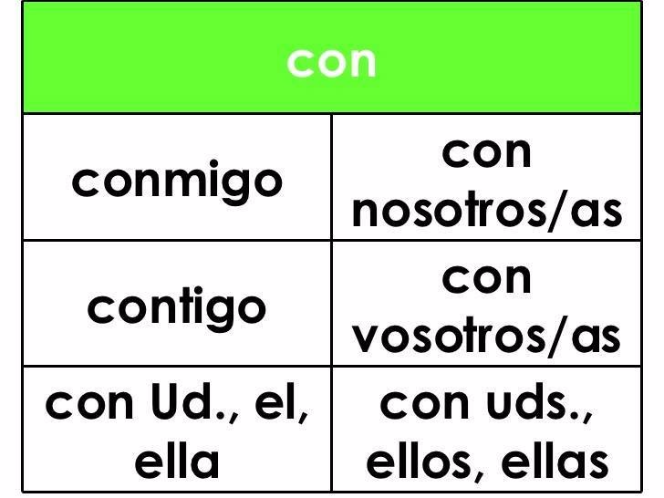 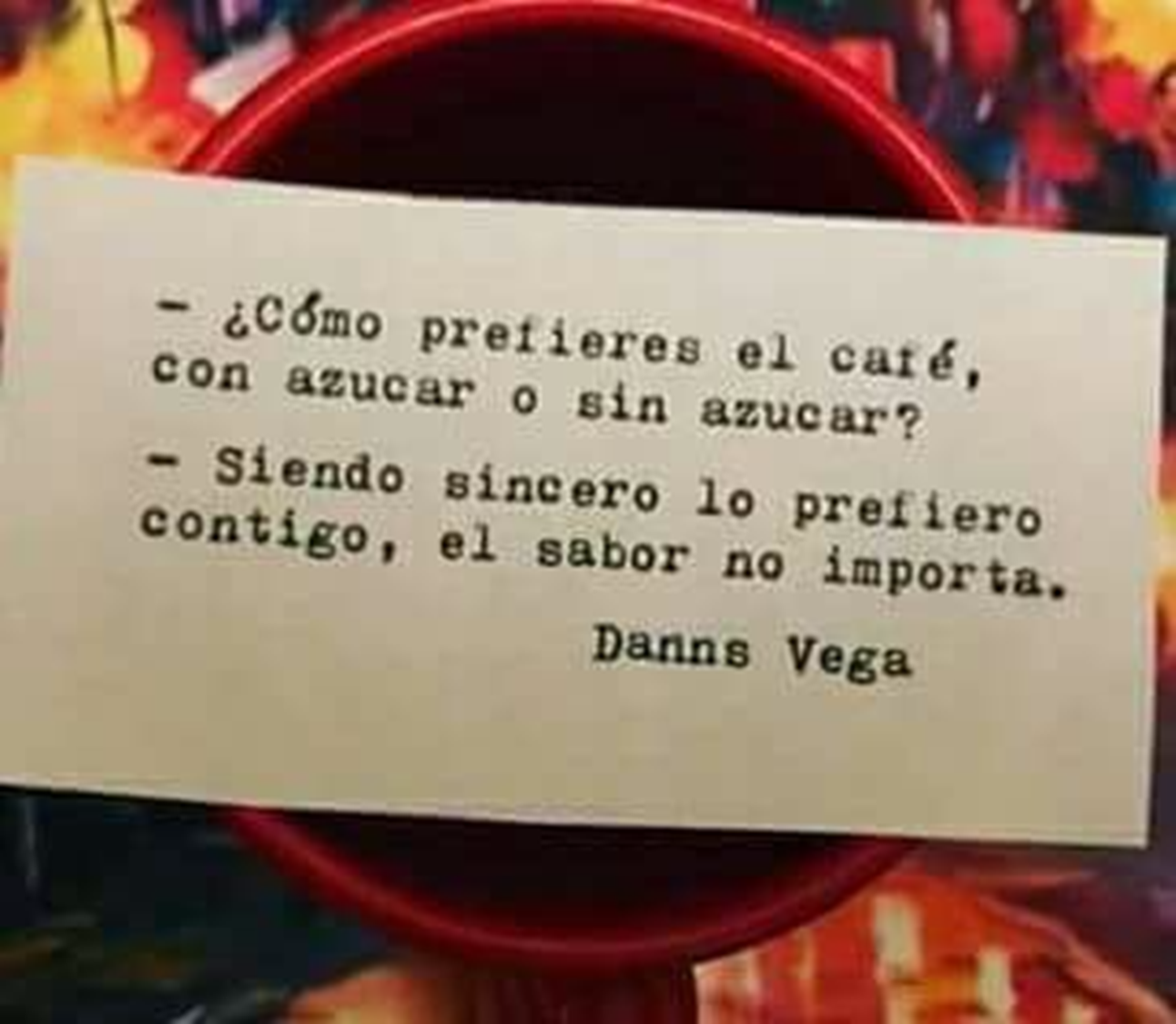 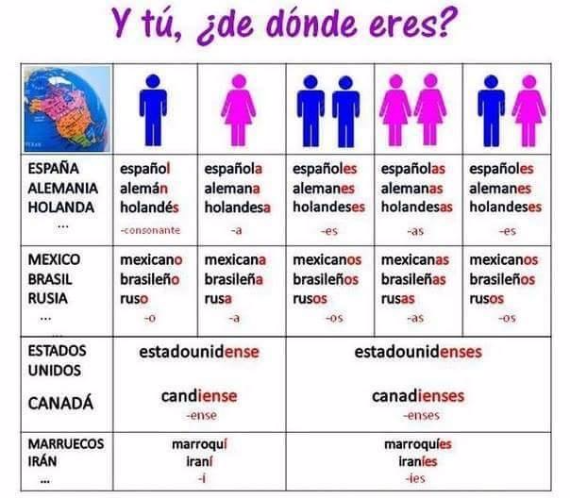 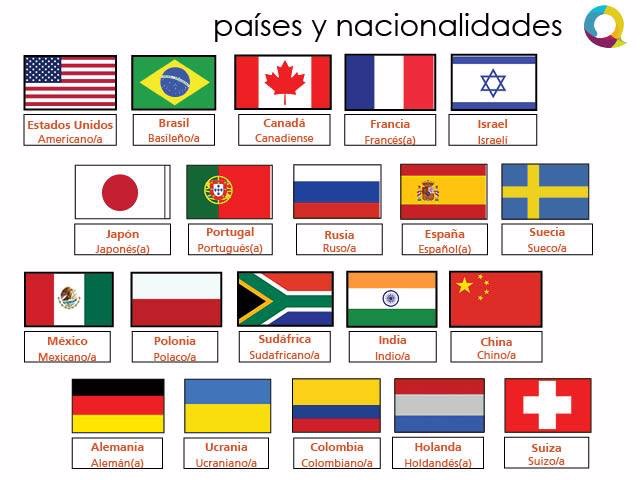 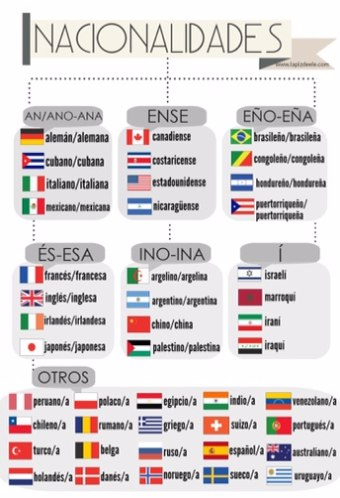 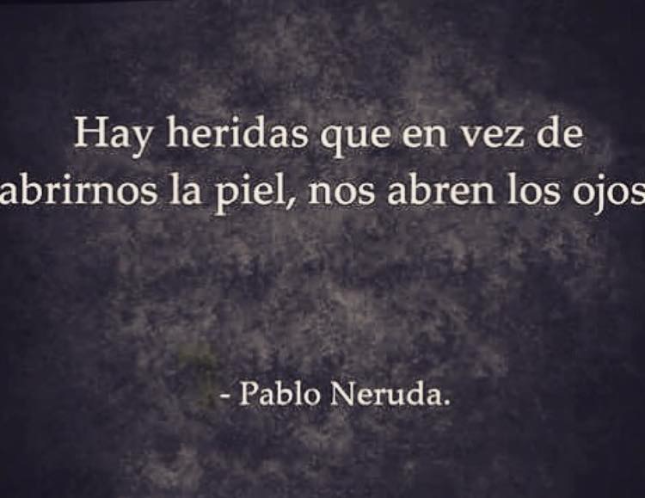 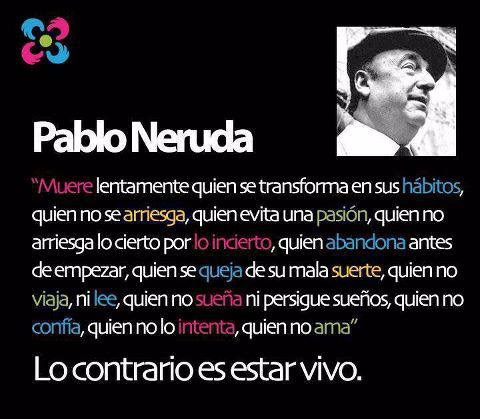 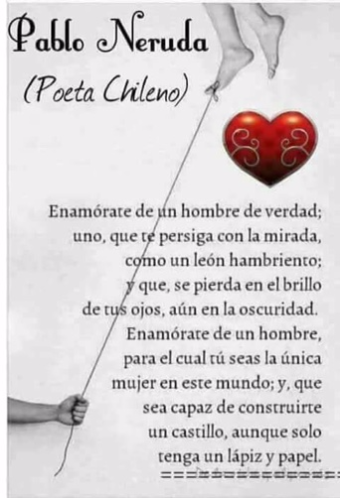 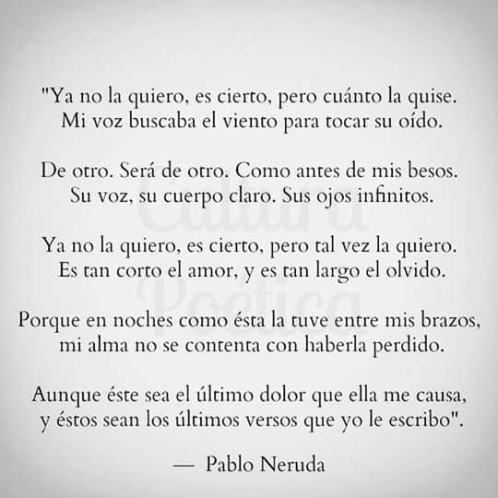 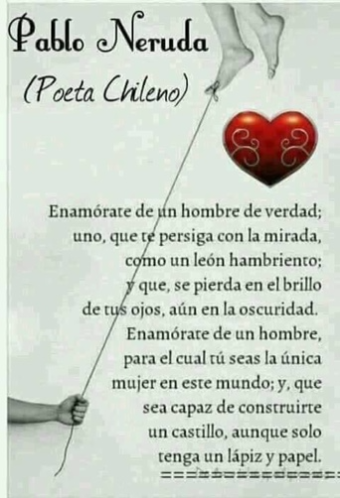 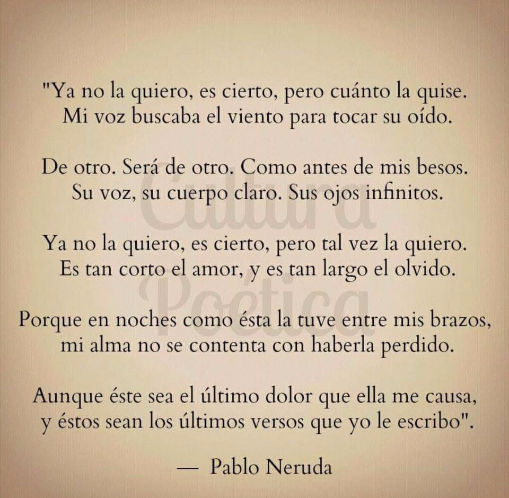